MAT 2.0
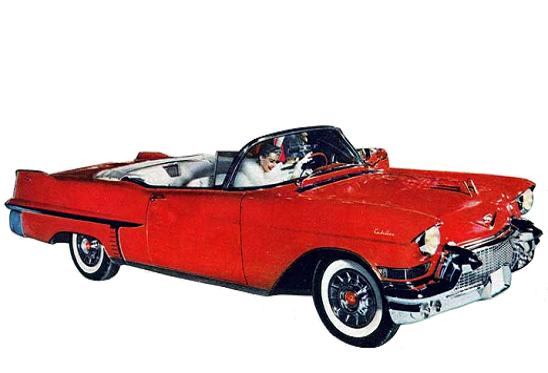 The professional Route to Licensure
“There IS room for excellence!”
Today’s Agenda
Review MAT 2.0 
Update attendants on fall field experience and discuss the connection to the spring internship.
Reflect on what makes a good mentor
Provide time for content areas to meet, greet, and share
Course Schedule for Program
Intern Reality Rotation One
Interns begin fall field experience…
 With limited significant classroom experience
 5 weeks into a licensure and graduate program
 Knowledgeable about theory and praxis of educational psychology, diversity, curriculum, and classroom management
 Dependent upon the department and mentor for a great deal of guidance
Intern reality Rotation Two
Interns have…
Observed a variety of classes in their discipline and in their school districts.
Reflected on their experiences through reports and class assignments.
Applied theory to practice.
Participated in extra-curricular activities, PD opportunities, and parent conferences.
Co-planned, co-taught, and independently taught lessons. 
Experienced three full weeks of immersion in the partner school.
Teacher candidate  Responsibilities
: 
 Be on-time and prepared for the experience
 Be courteous to all personnel
 Become familiar with the rules and procedures of the school 
 When in doubt…ask!
 Observe teaching and learn about other duties
 Be flexible and open to all experiences
 Attend all required meetings 
 Seek out formative feedback from mentor and supervisors 
 Reflect on strengths and weaknesses 
 Be prepared to assist, co-plan, co-teach, and teach independently in mentor’s classroom
 Invite other teachers and administrators to observe lessons and provide feedback
 Gradually become more independent assuming full responsibility for all classes
Mentor Responsibilities
Provide the teacher candidates (TCs) their own space in the classroom to work 
 Introduce the TCs to as many people in the school as feasible (e.g. Principal, administrative assistants, custodians, instructional aids) 
 Make sure that TCs are aware of important school policies that must be upheld 
Answer questions regarding logistical concerns 
Provide curricular direction while allowing TC to implement techniques learned in methods classes
Share resources 
Allow TCs to make mistakes and learn from them 
Provide constructive, critical feedback on a regular basis 
Encourage TCs to grow as teachers and professionals
Hold TCs to high expectations regarding the dispositional aspects of the field (e.g. punctuality, consistency, integrity, professionalism…etc.) 
Communicate significant concerns to university supervisor immediately so that the partnership team can work towards constructive solutions to issues before they become unsalvageable 
Provide a balance of observed and independent teaching for TCs as they conduct lessons and their units
Spring 2018 SEED MAT immersion calendar
Special Notes
Special Notes:
Some teacher candidates will be in Peru or Sweden for the out of area placement.
Teacher candidates will be excused on the day that they present their final project.
Mentor notes:  
Formative and summative evaluations will be uploaded to Taskstream.
	 https://teacher-education.uark.edu/mentor-teachers/index.php
TCs have evening classes on Mondays.
TCs have cohort meetings every four weeks.
TCs may be required to attend PD events on campus throughout the semester; TCs will be excused from internship in these cases.
Meet and Greet
English and Drama/Speech	 343
Foreign Language  		146 A
Math				146
Science			340
Social Studies			239
Counseling			249